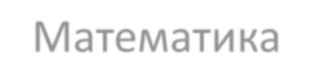 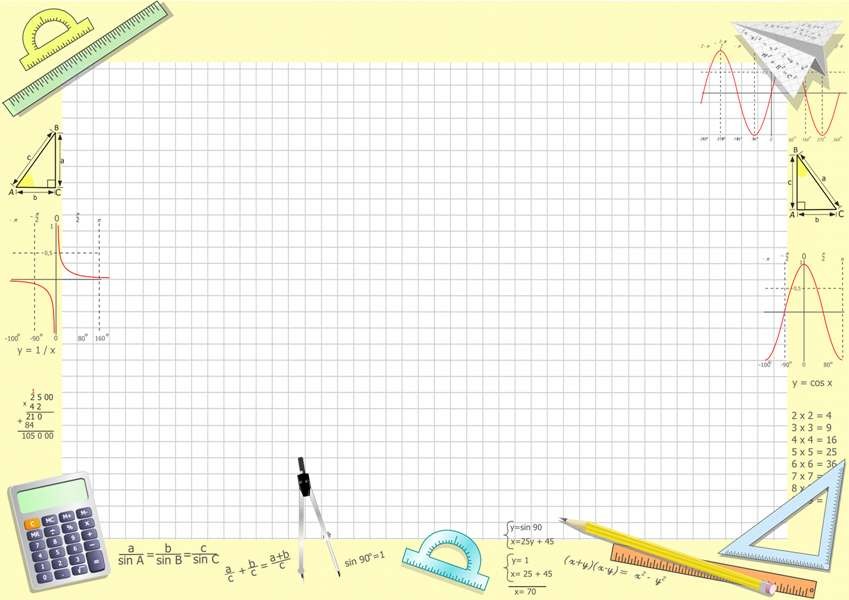 Формирование функциональной  математической грамотности на  уроках математики
Учитель математики  
МБОУ "СШ №16 им. С. Иванова»
Красноперова Е.Н.
Математическая грамотность – это  способность обучающегося
проводить математические  рассуждения и формулировать,  применять, интерпретировать  математику для решения
проблем в разнообразных  контекстах реального мира
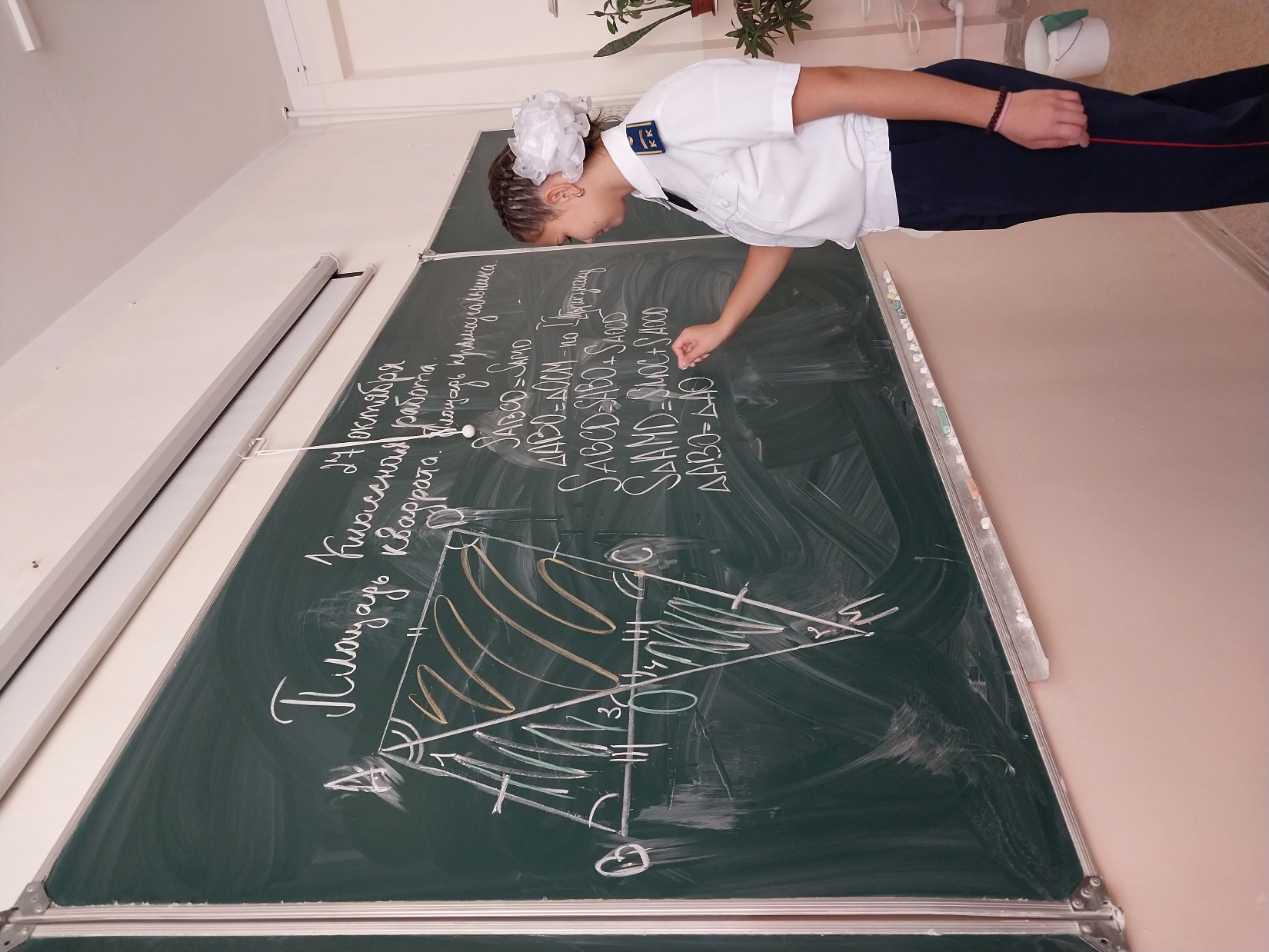 Структура заданий
Реальный мир	Математический мир
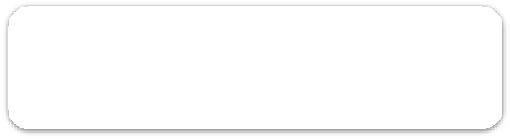 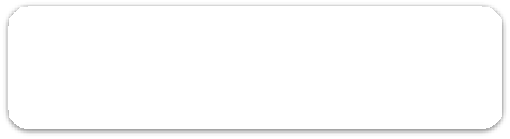 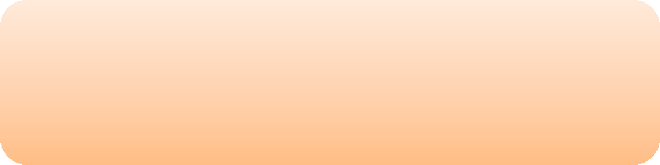 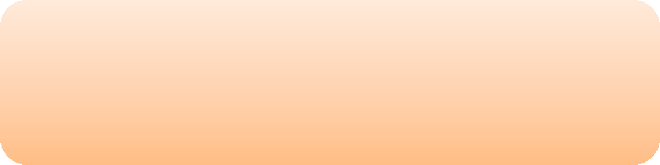 Формули-  ровать
Проблема в контексте
Математическая проблема
П р и м е н я т ь
О ц е н и в а т ь
Рассуждать
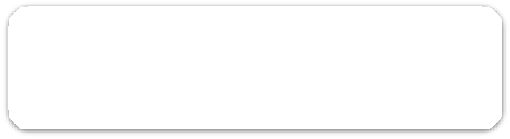 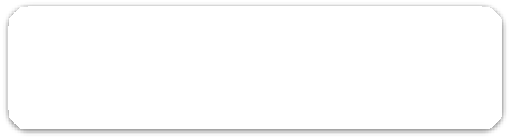 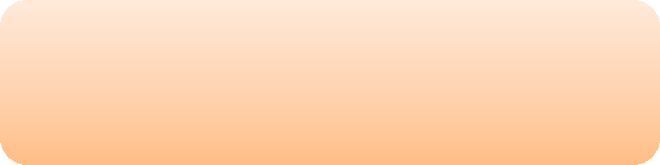 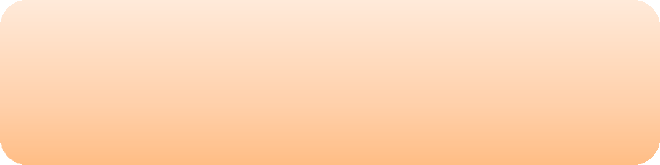 Интерпре-  тировать
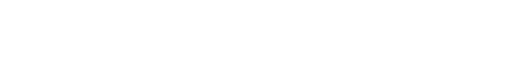 Результаты в контексте
Математические результаты
Критерии заданий для формирования МГ
Контекстность (личный, профессиональный, общественный,
научный)
	Проблемность (противоречивая ситуация, неопределенность,  неоднозначность)
Соответствие возрастным особенностям (физическое и
психологическое развитие, ценности, особенности поколения)
	Обогащение социального опыта (личный, профессиональный,  общественный, научный)
Познавательность (познавательный момент в задаче)
Развитие компетенций (предметные, метапредметные +
креативные, критическое мышление, коммуникация, кооперация);
Комплексность (широкий спектр источников, средств и способов,
интеграция, различные формы ответов: выбор одного,
множественный выбор, свободная запись ответа и решения)
(задания различной сложности)
Что вызывает трудности у ребенка?
- многословность в описании контекста задания,  который может включать материалы, не  относящиеся к выполнению задания;
- математическое содержание представлено не  в явном виде;
  - ориентация на строгое математическое 
изложение материала,
-отсутствие метода проб  и ошибок;
- сочетание в задании житейских и  математических рассуждений;
- интеграция математического содержания
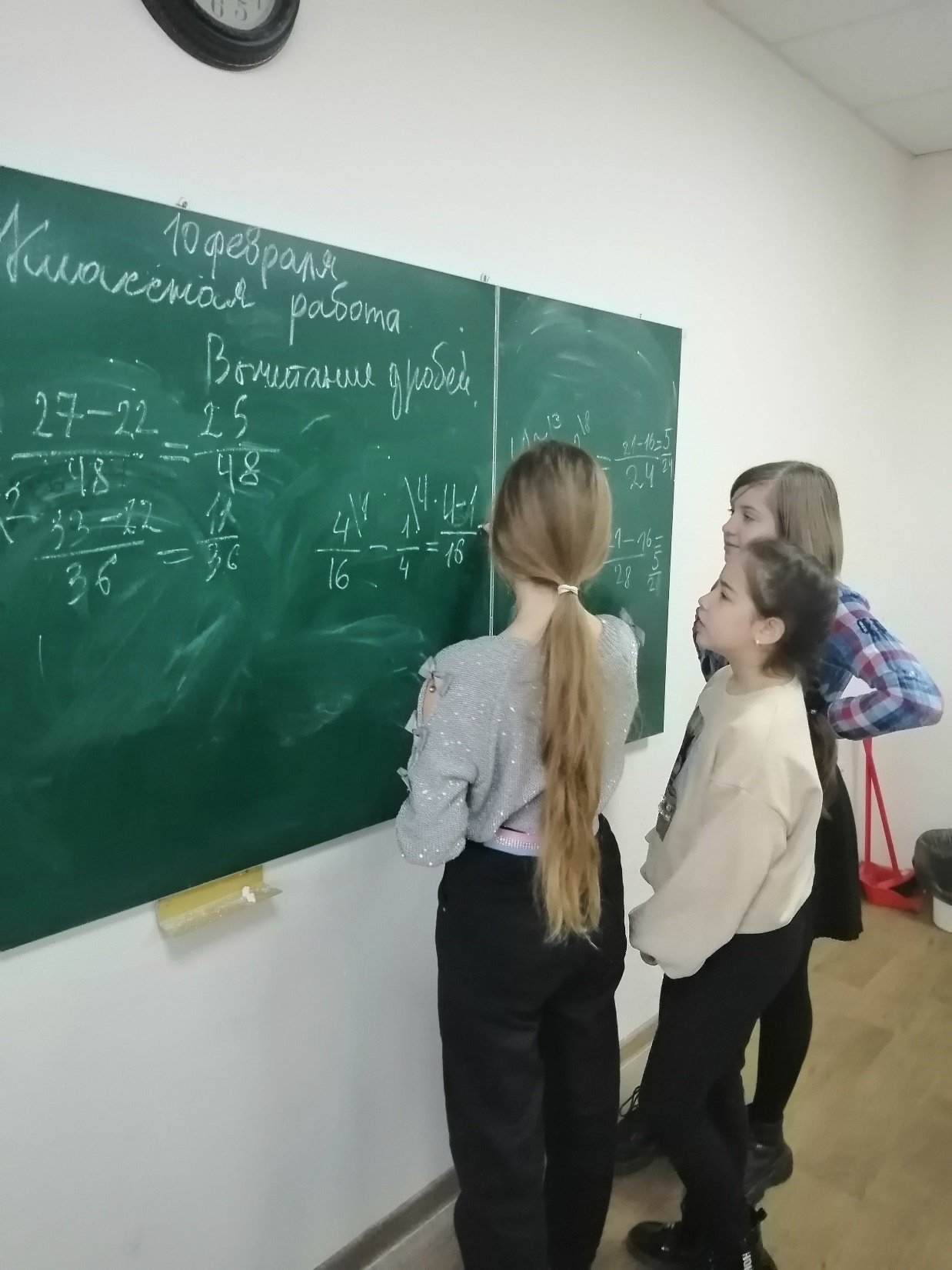 Стандартные ошибки
распознавание величин, единиц их измерения и  зависимостей; 

геометрический материал;

оценка утверждений;

различные виды 
    представления информации.
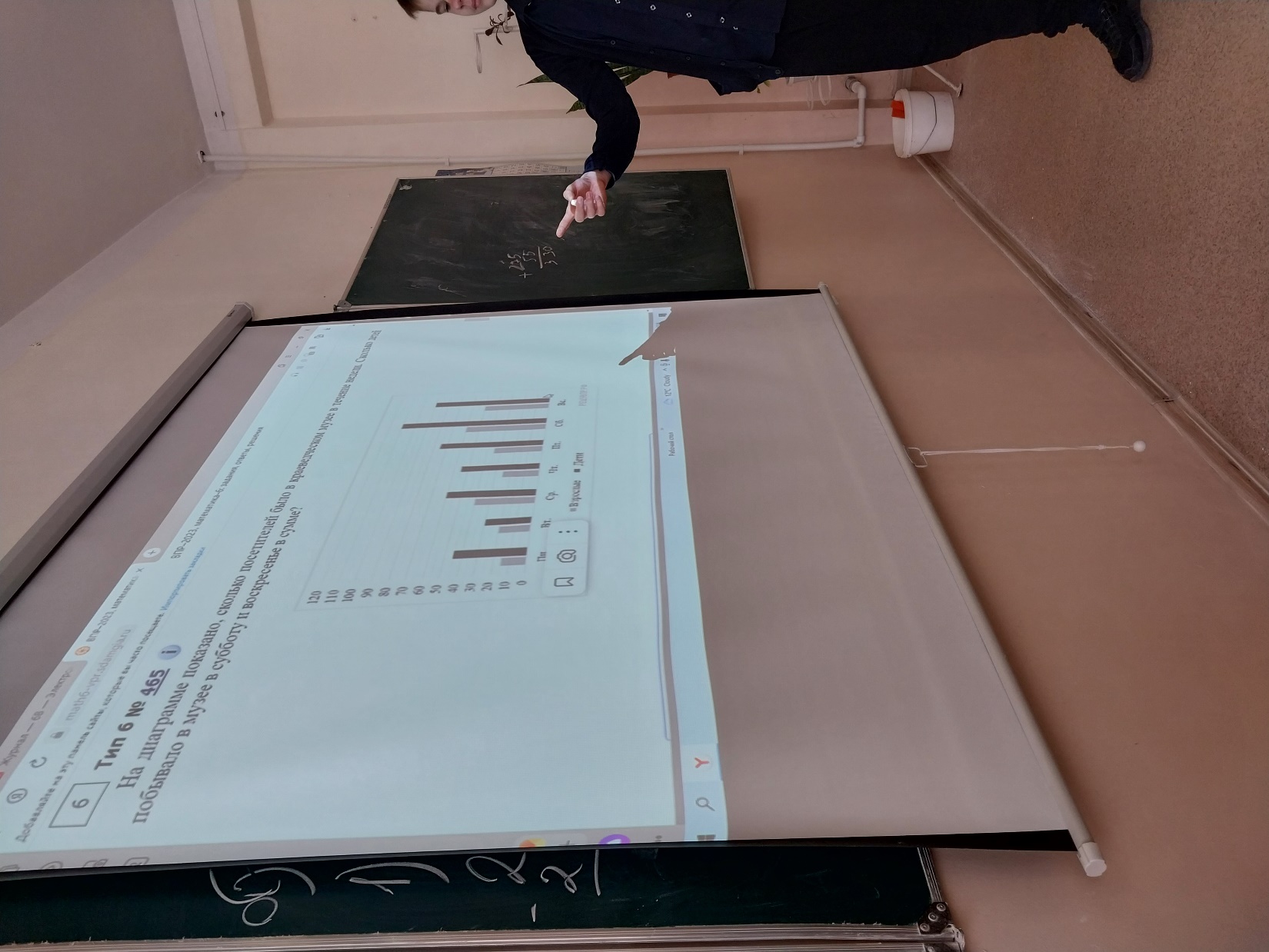 Пример «Багаж в аэропорту» 5 класс
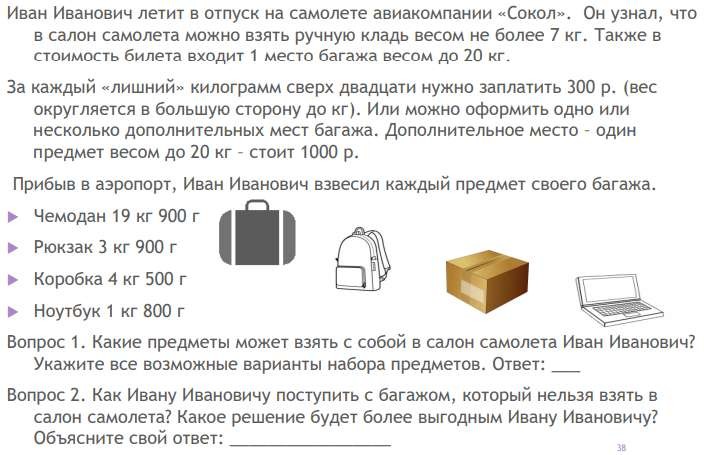 Пример «Сколько стоит собрать ребенка в школу»
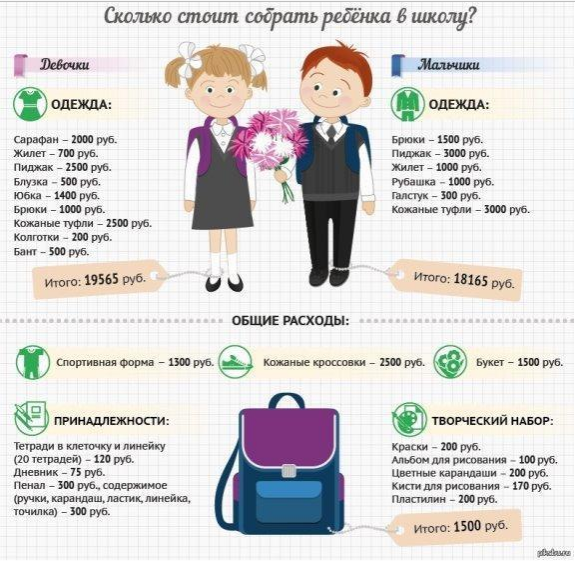 Примеры заданий 6 класс
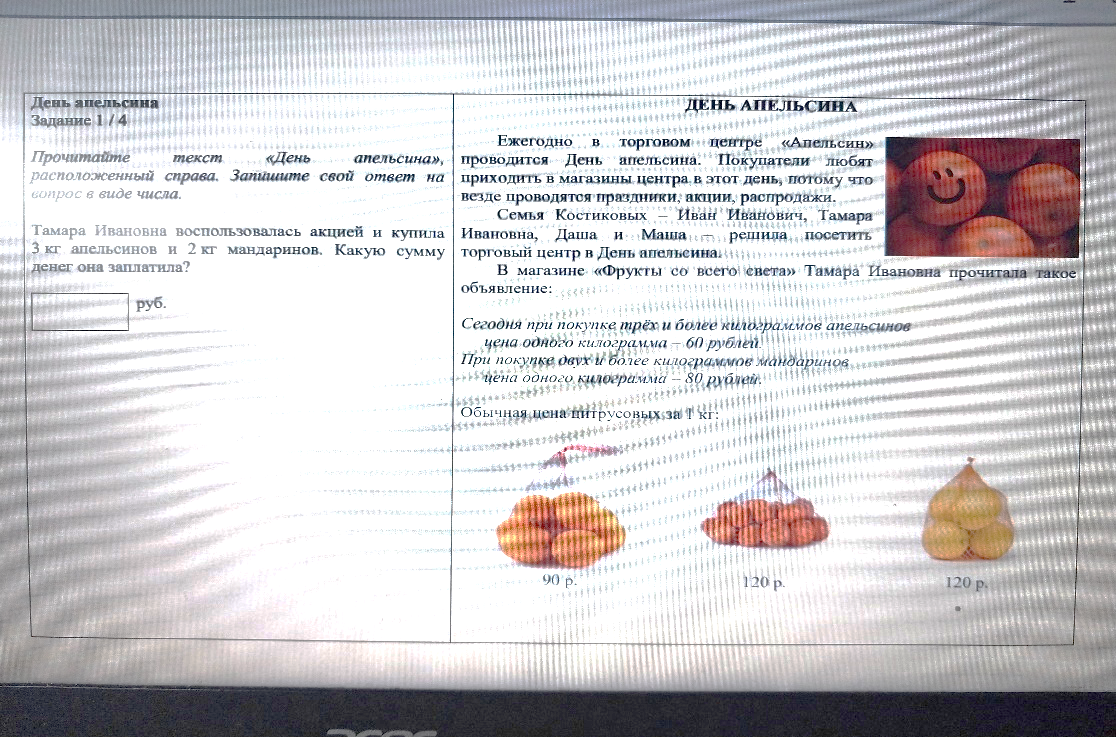 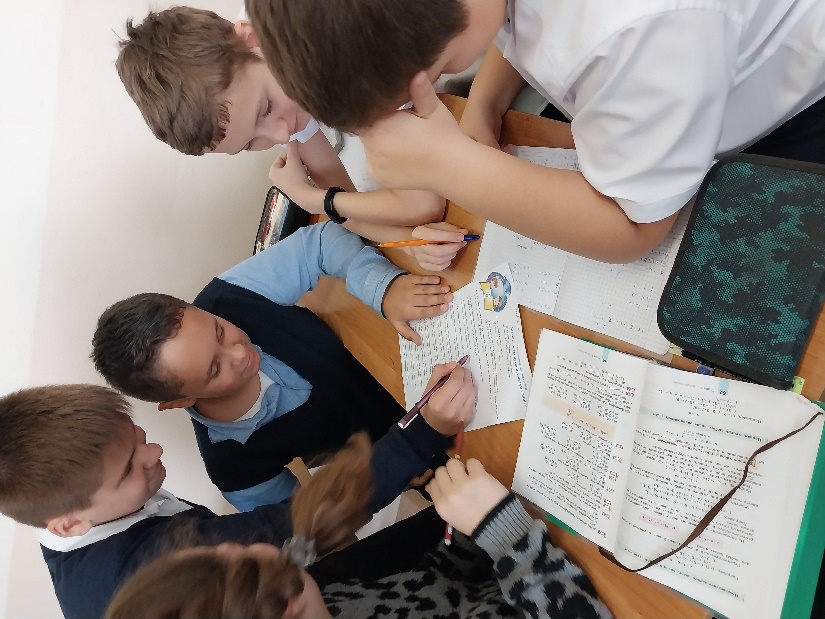 День апельсина
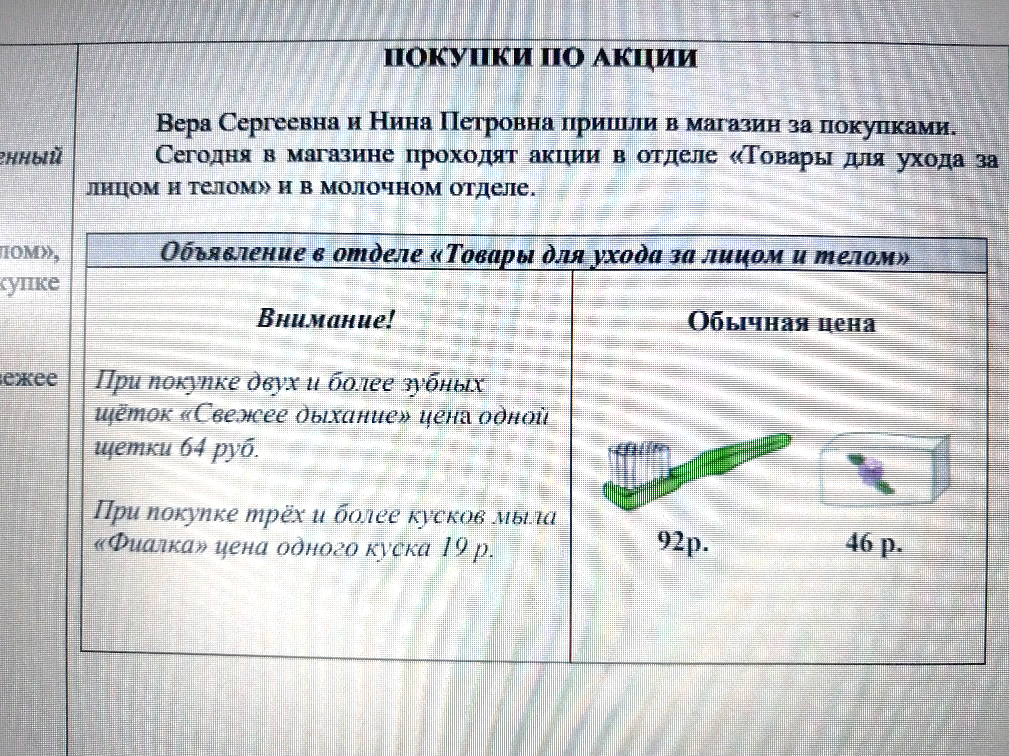 Покупка по акции
Пример «Тормозной путь». 7 класс
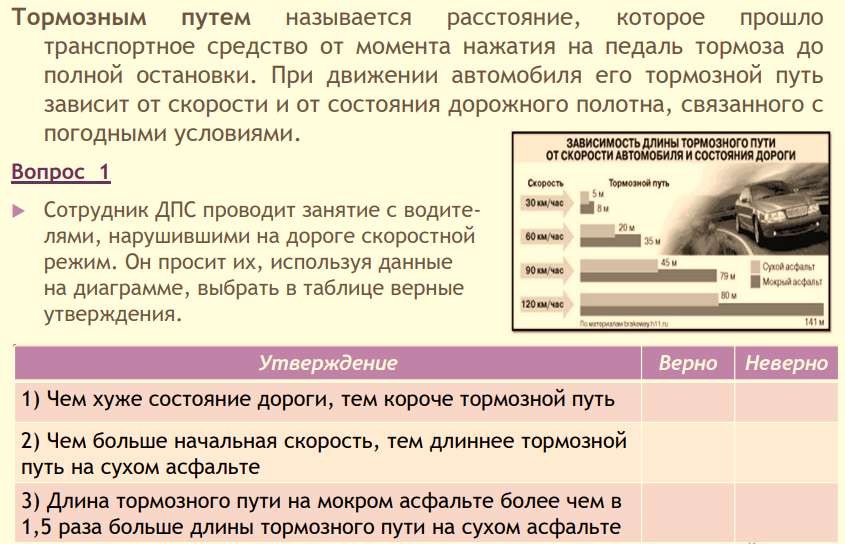 Вопрос 2 примера «Тормозной путь»
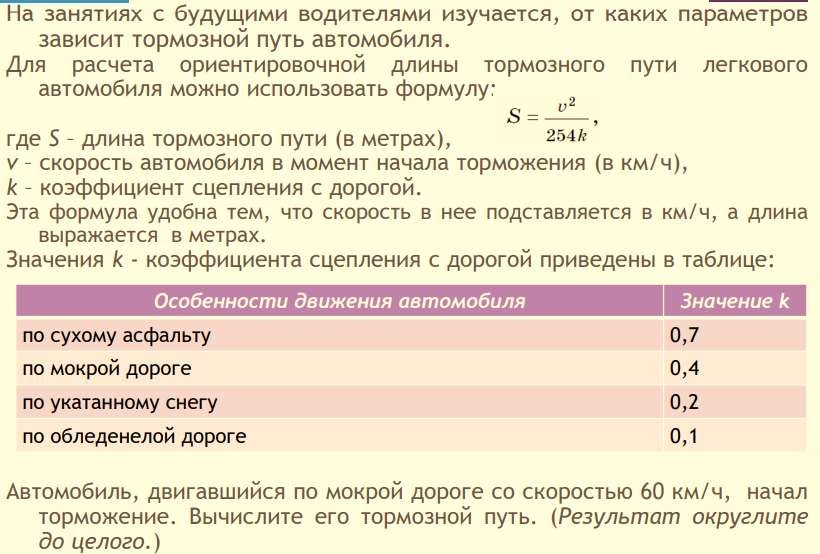 Использование форм для тестирования
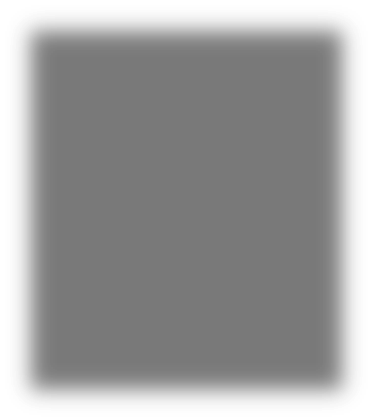 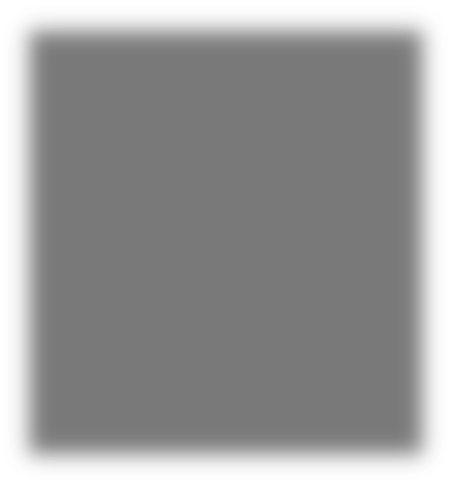 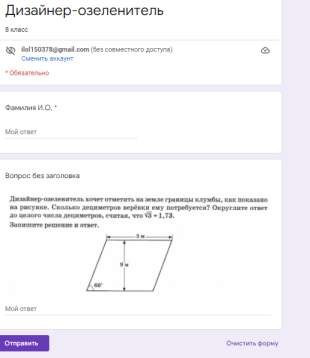 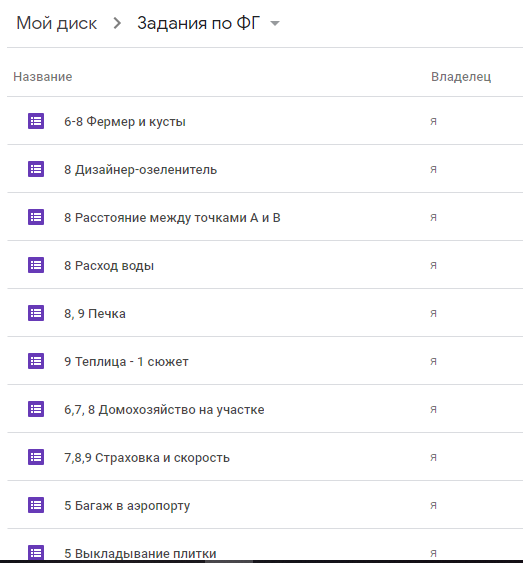 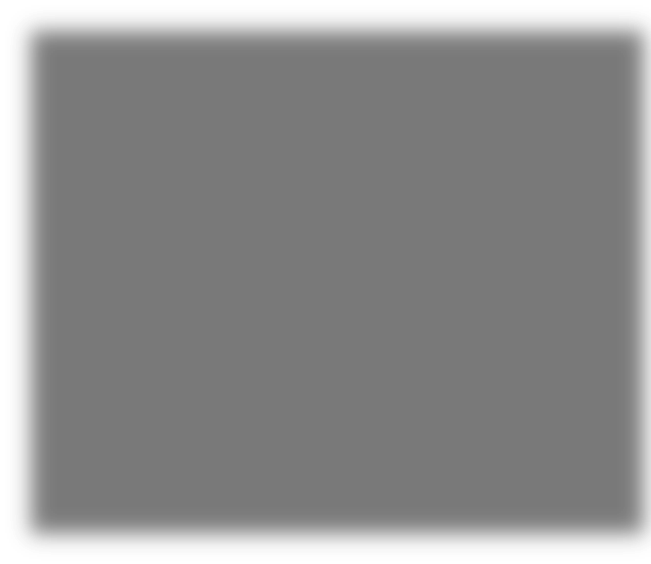 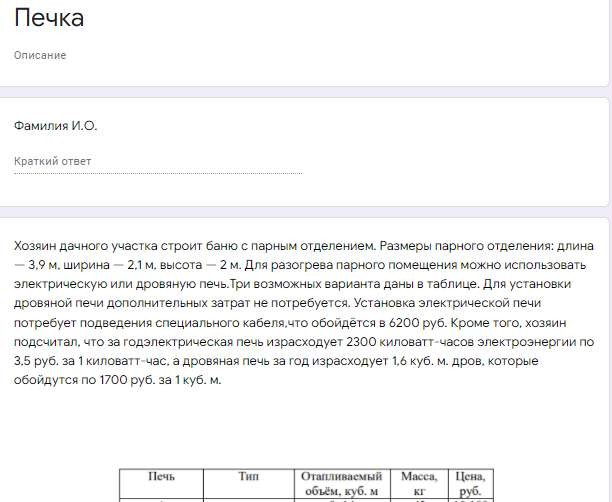 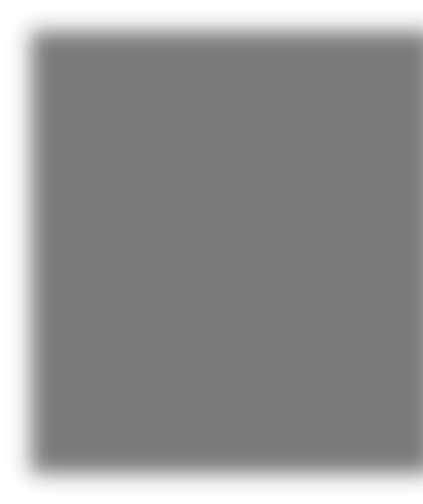 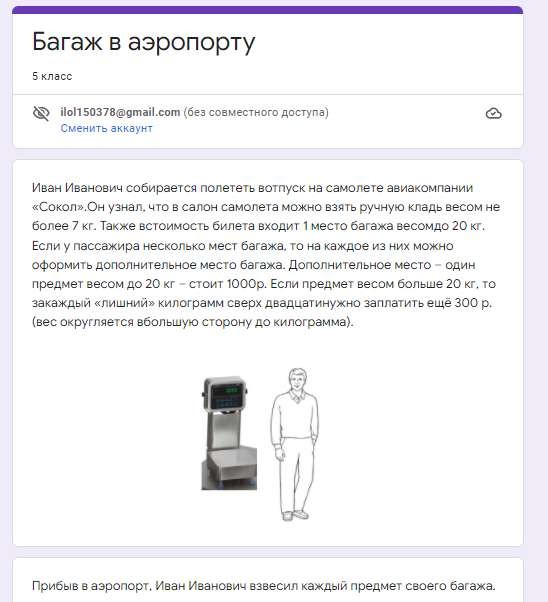 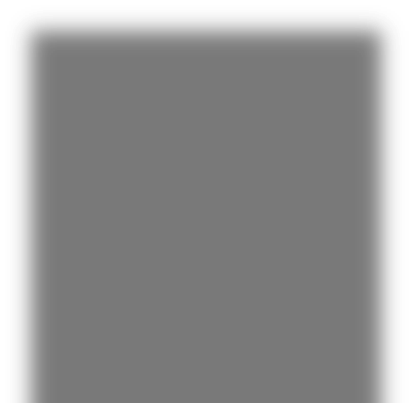 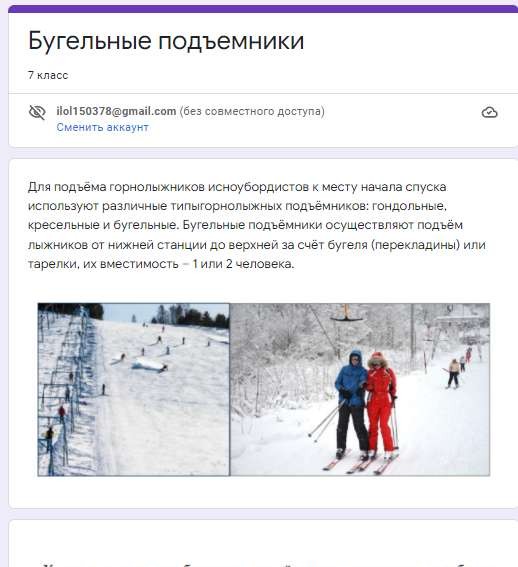 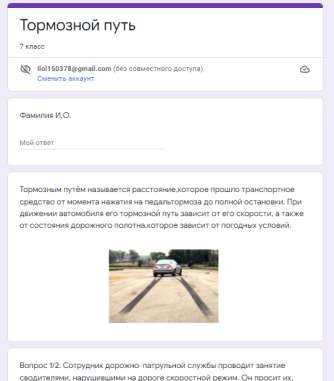 Задача «Печь». 8,9 класс
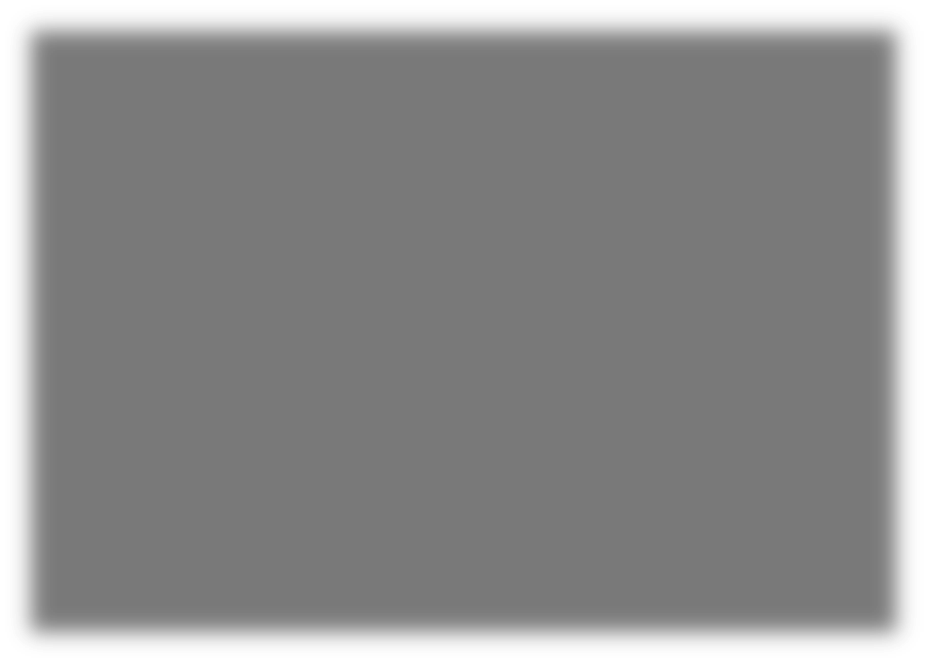 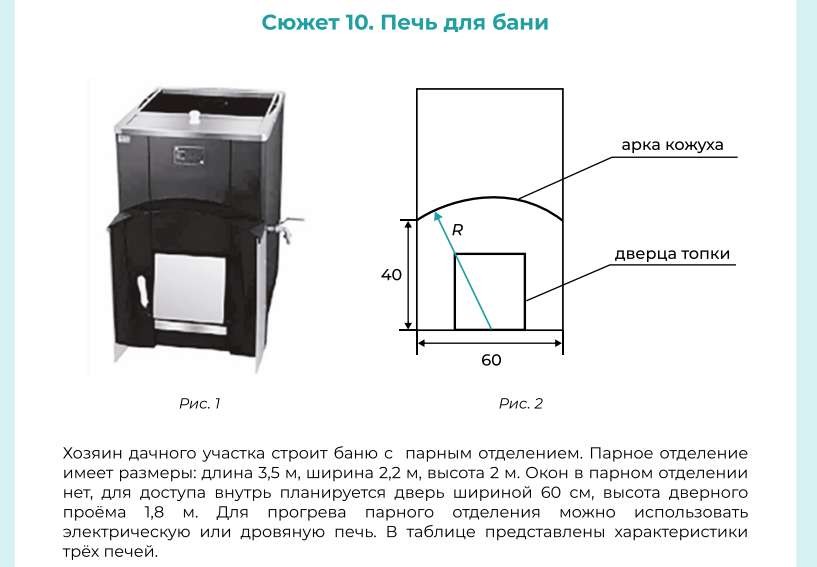 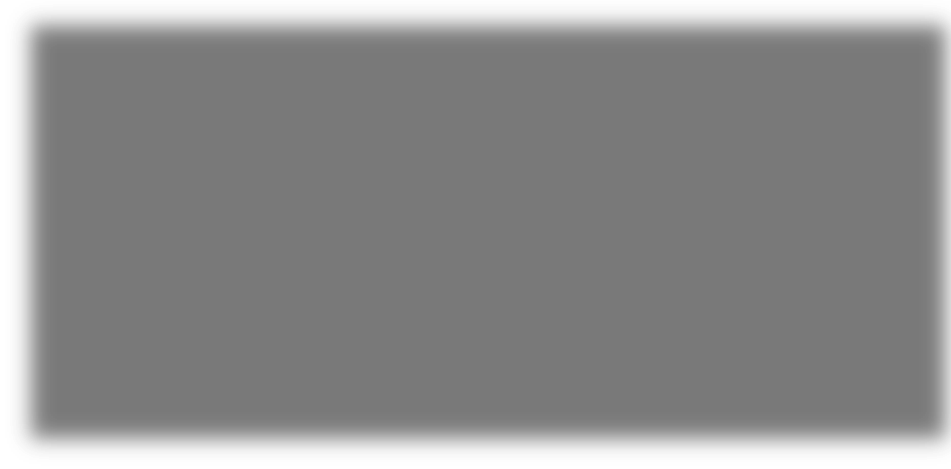 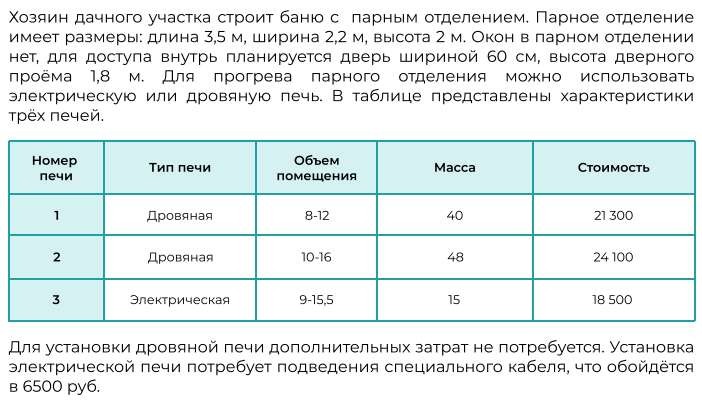 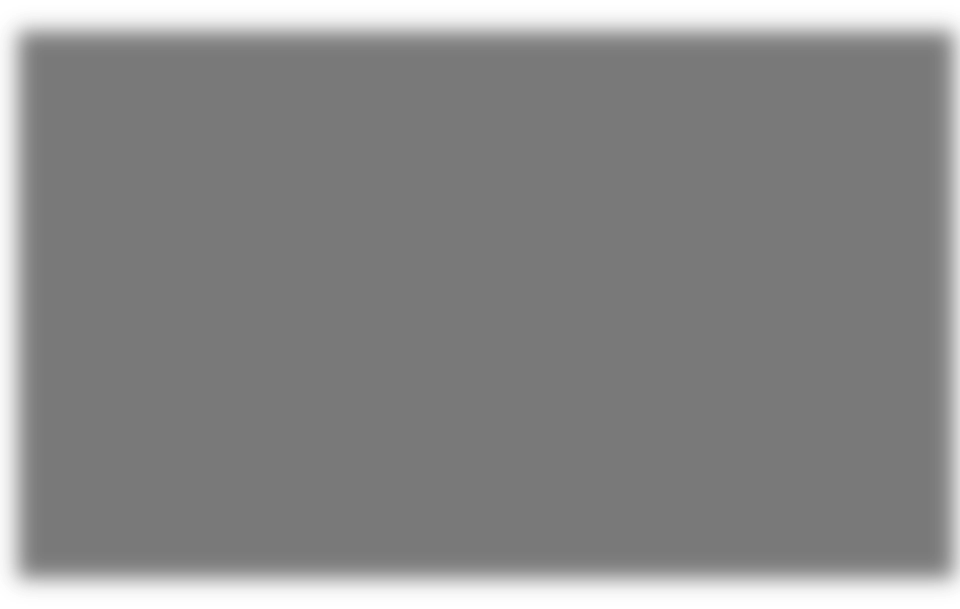 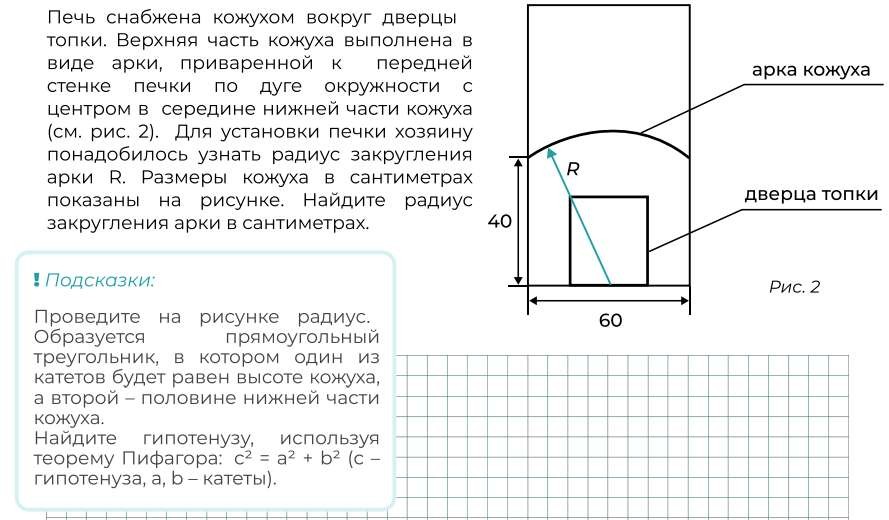 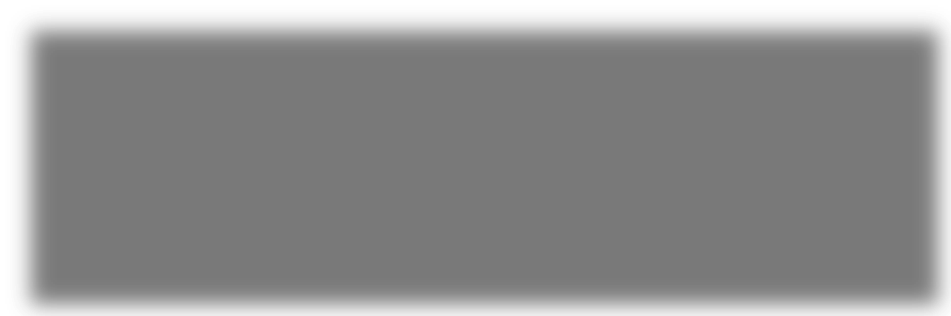 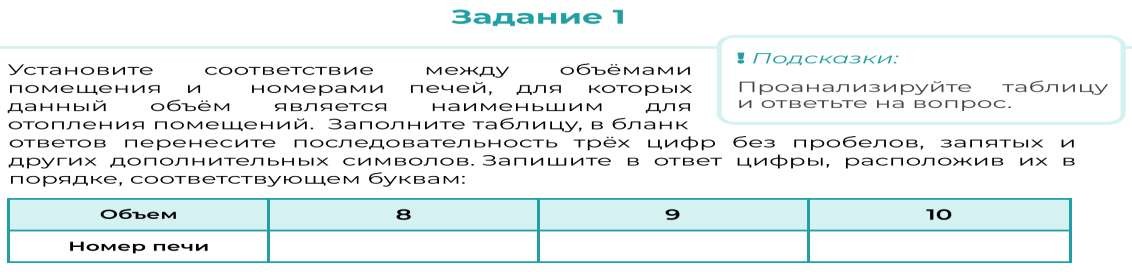 9 сюжетных задач из ОГЭ
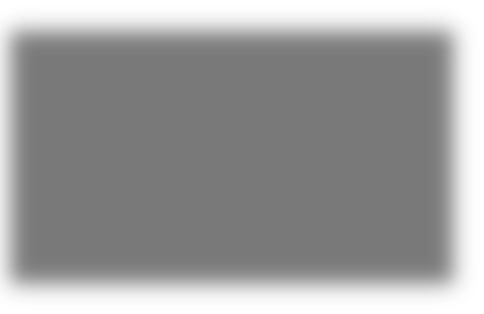 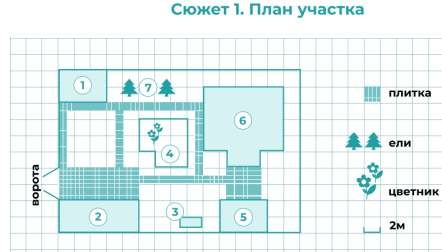 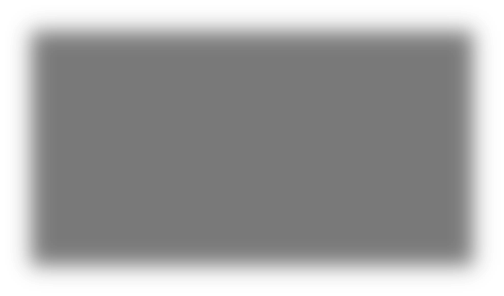 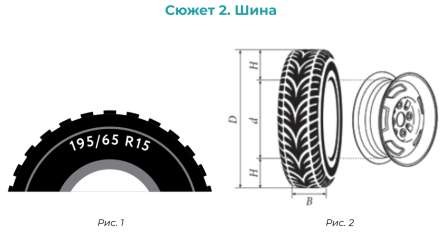 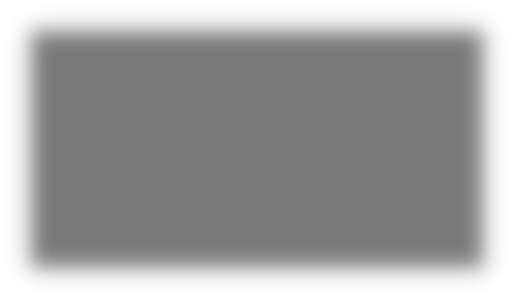 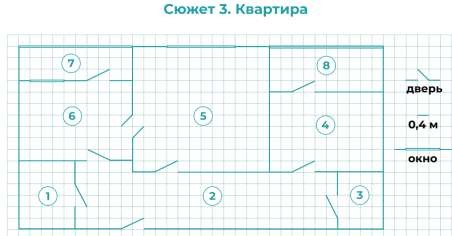 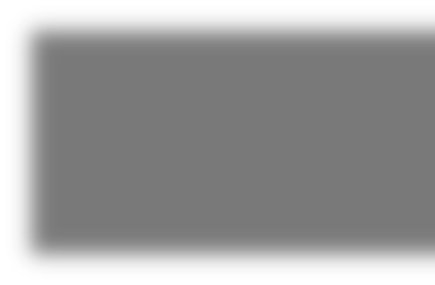 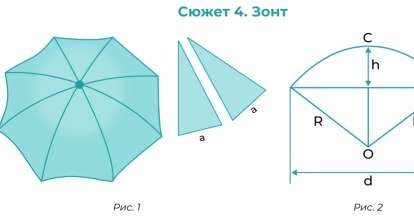 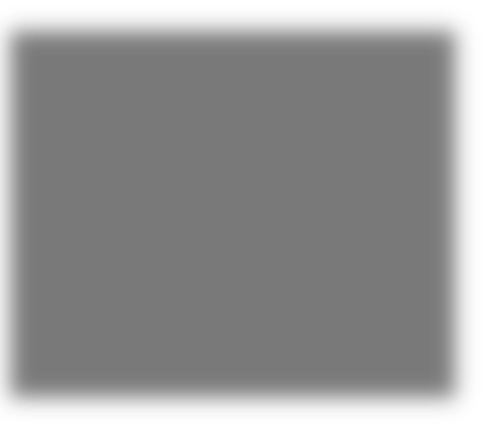 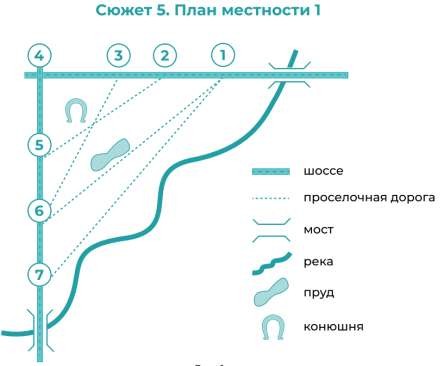 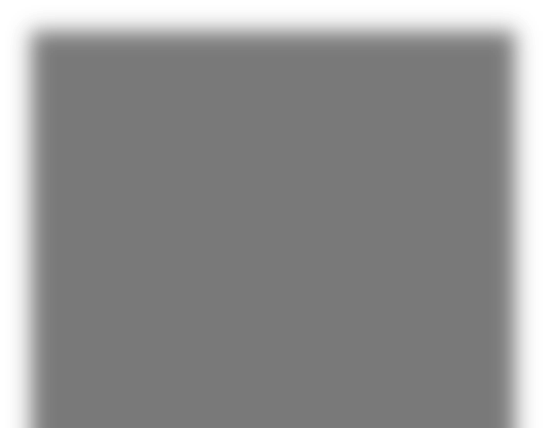 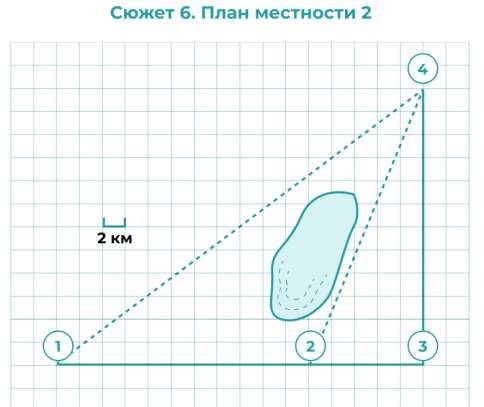 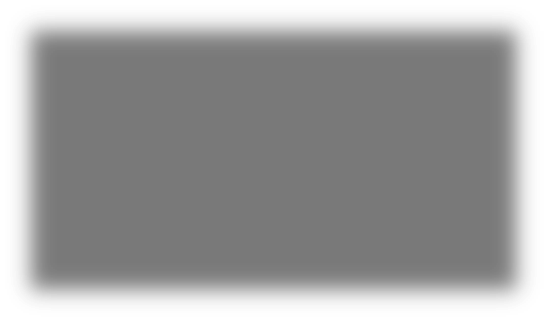 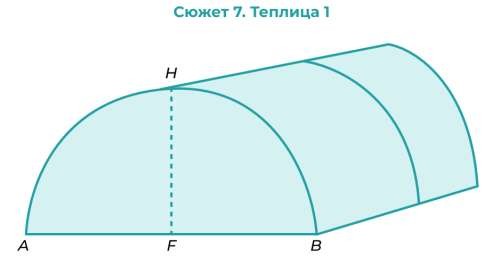 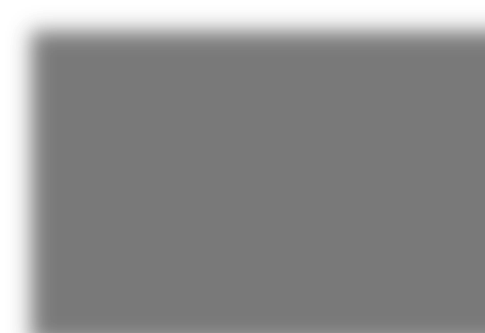 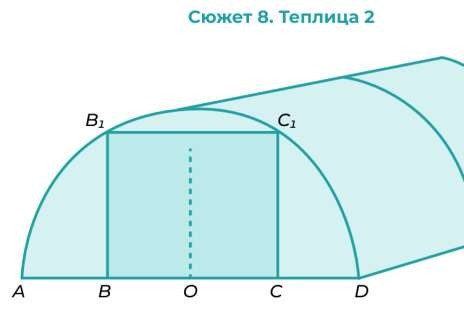 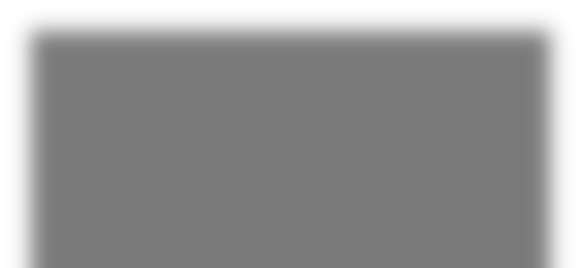 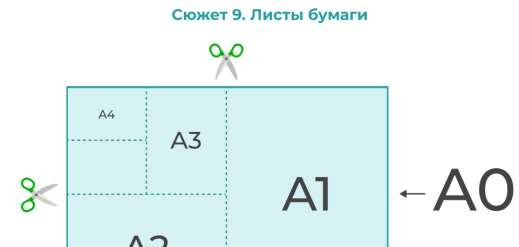 Ресурсы
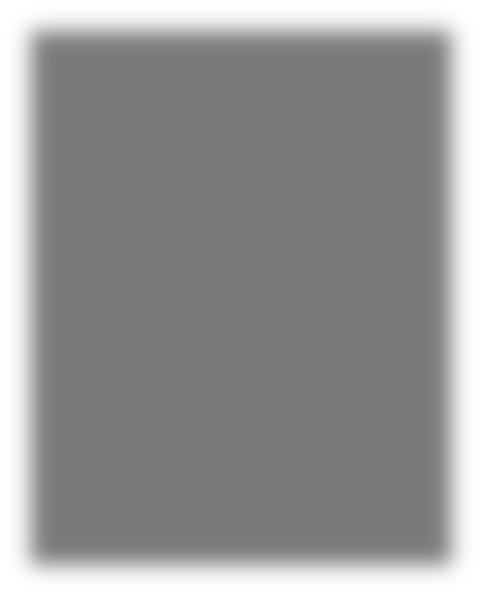 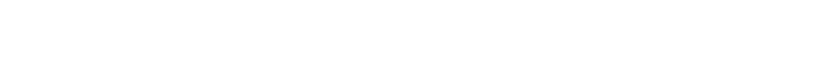 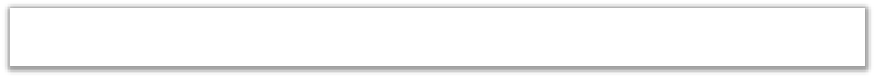 Страница на сайте Российской электронной школы
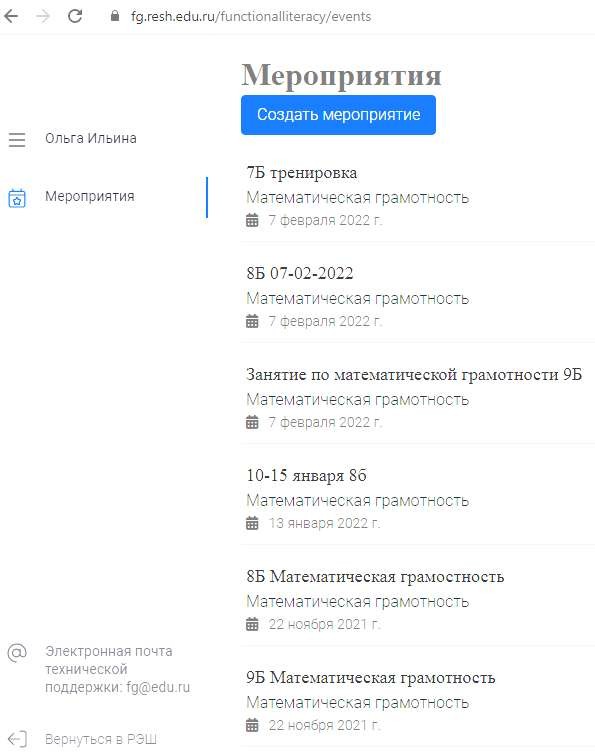 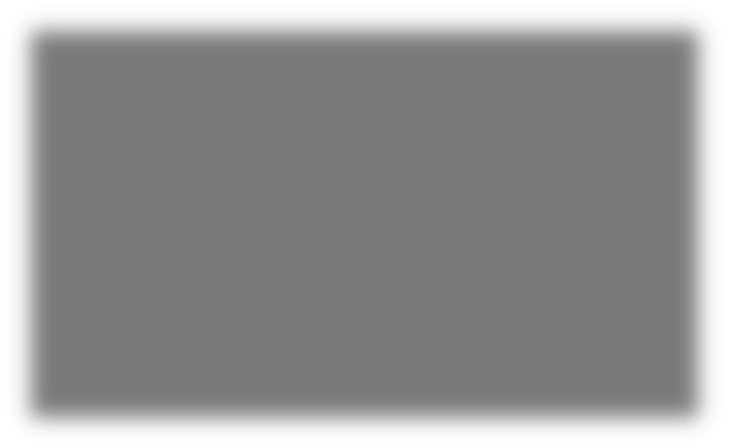 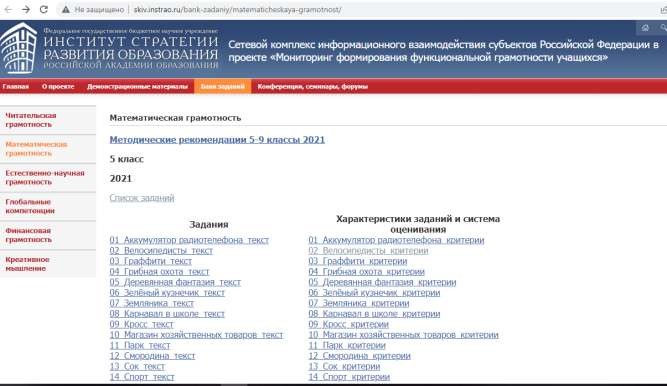 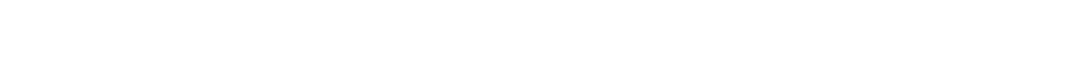 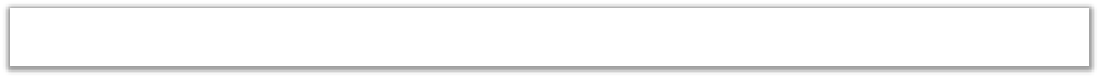 Банк заданий на сайте Института стратегии развития образования
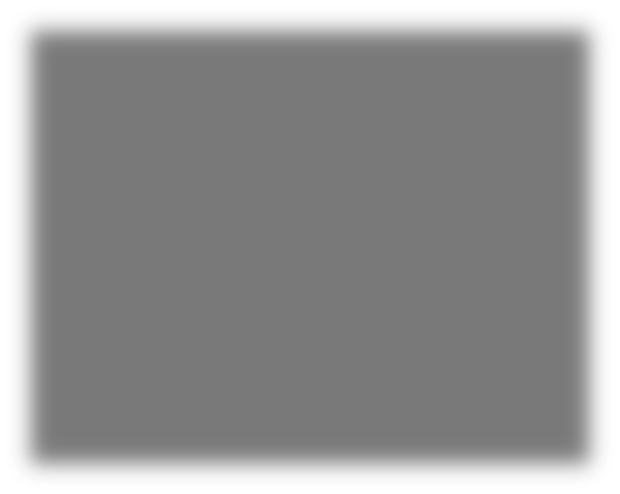 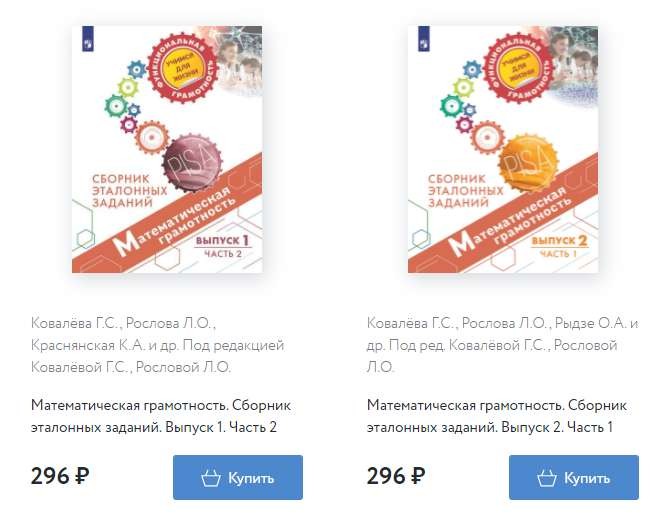 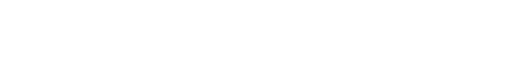 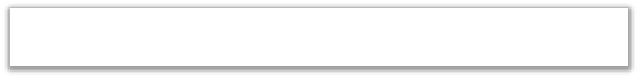 Сборники эталонных заданий
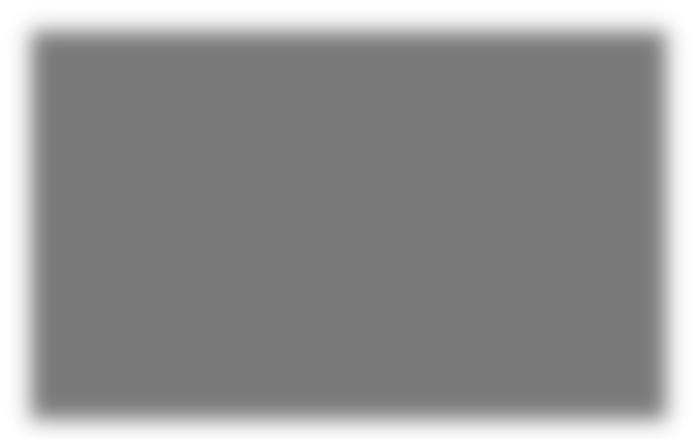 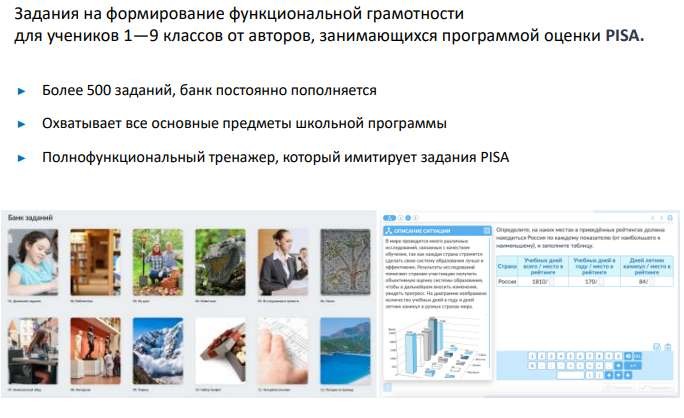 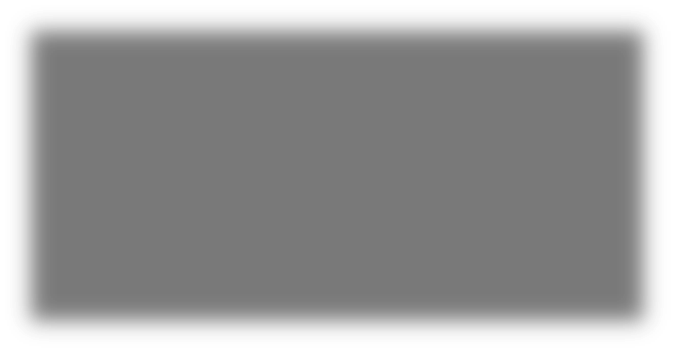 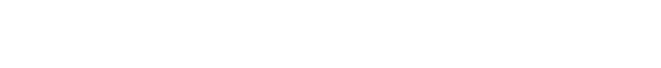 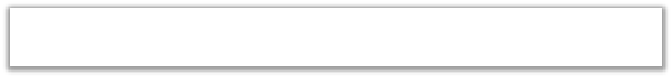 Банк заданий на Медиа. Просвещение.
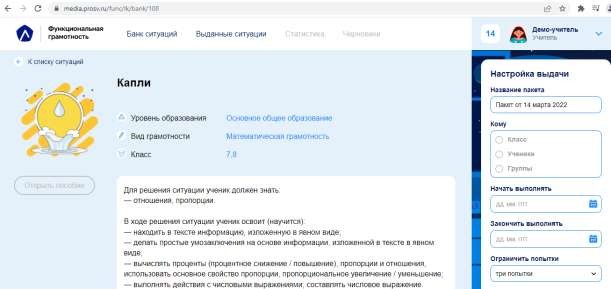 Банк заданий на сайте Института стратегии развития образования
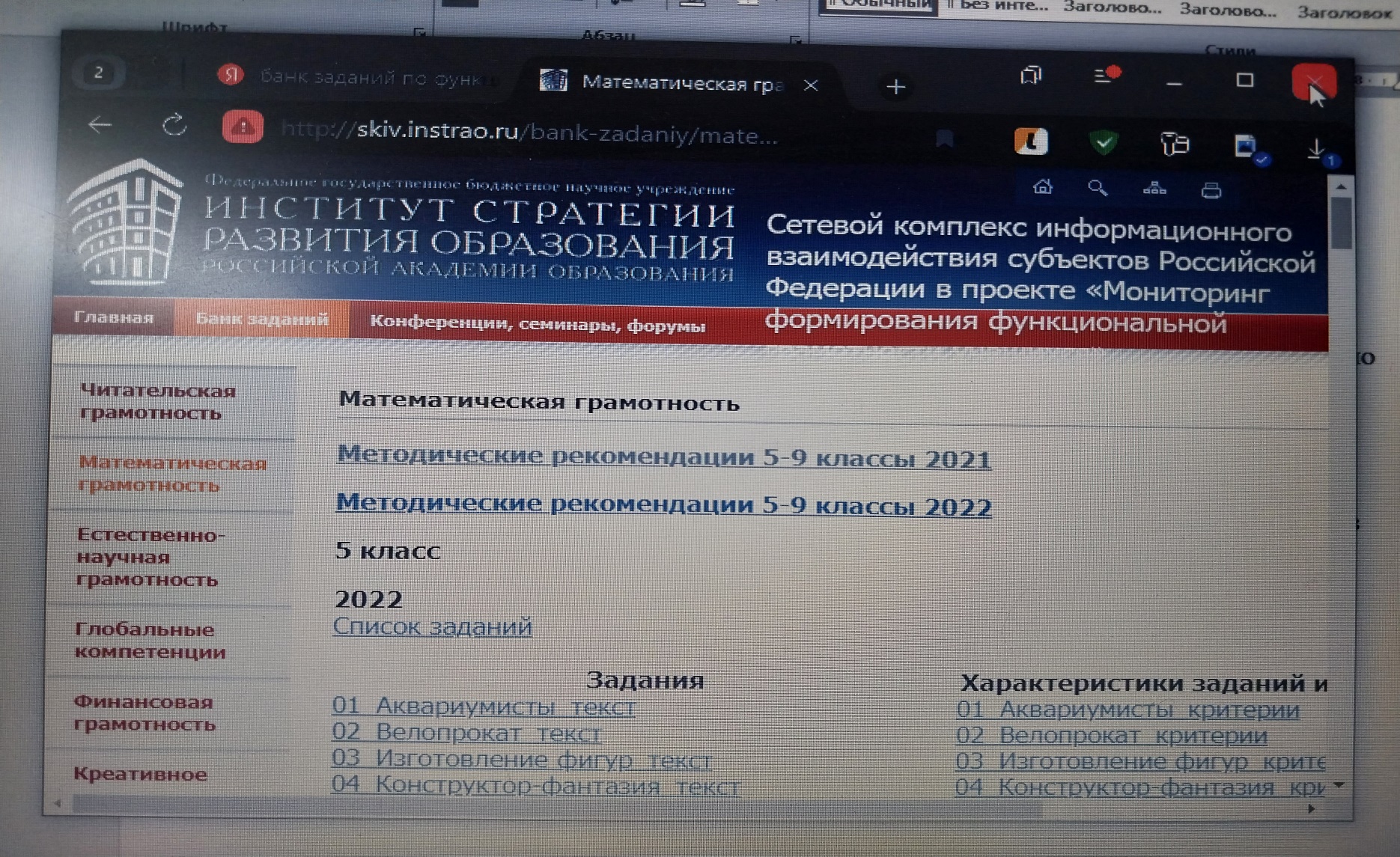 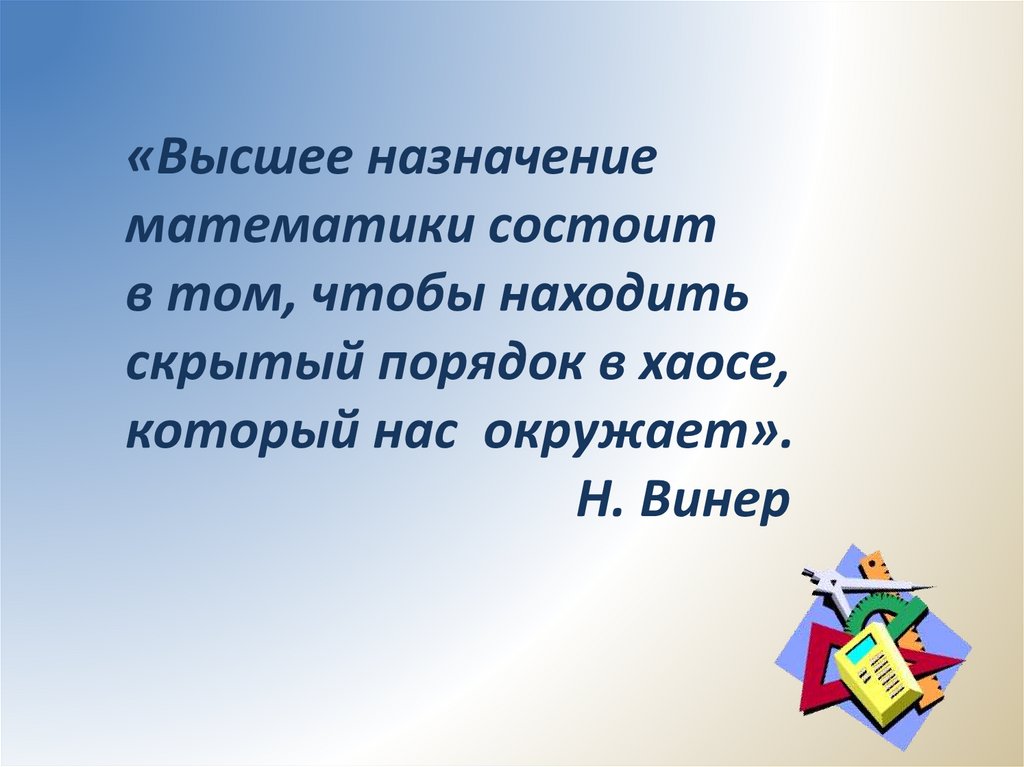